Welcome toVB035 English Skills for IT ICourse
Agenda
Introductions
Ice-breaker
VB035 intro and requirements
CJV FI courses
Escape Game
Introductions
Roksoliana Radchuk
Room C505, office hours: by email appointment
Centrum jazykového vzdělávání | MUNI
CJV FI
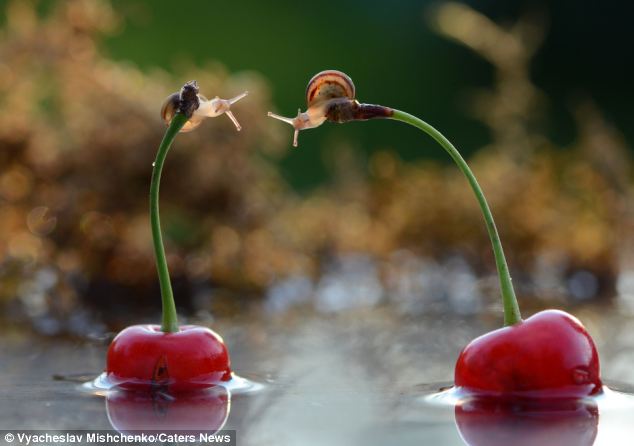 GET TO KNOW EACH OTHER
10/13/2024
Retrieved from Daily Mail
4
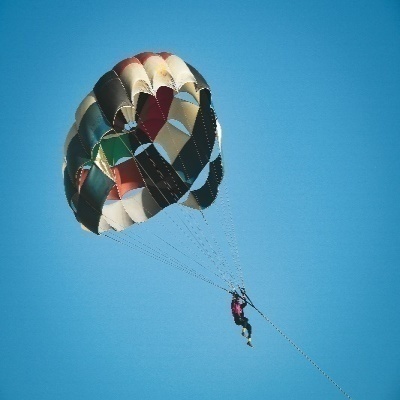 MEMORABLE ME
1. takE three minutes to think of a unique or memorable fact about yourself that makes it easy for others to remember you. 
2. We will start with one person introducing themselves by saying their name and sharing their memorable fact.
3. the next person will repeat the previous person‘s name, their memorable thing  before introducing themselves, etc.
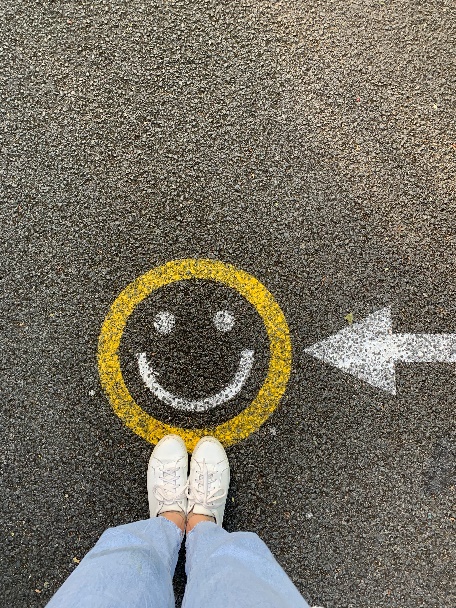 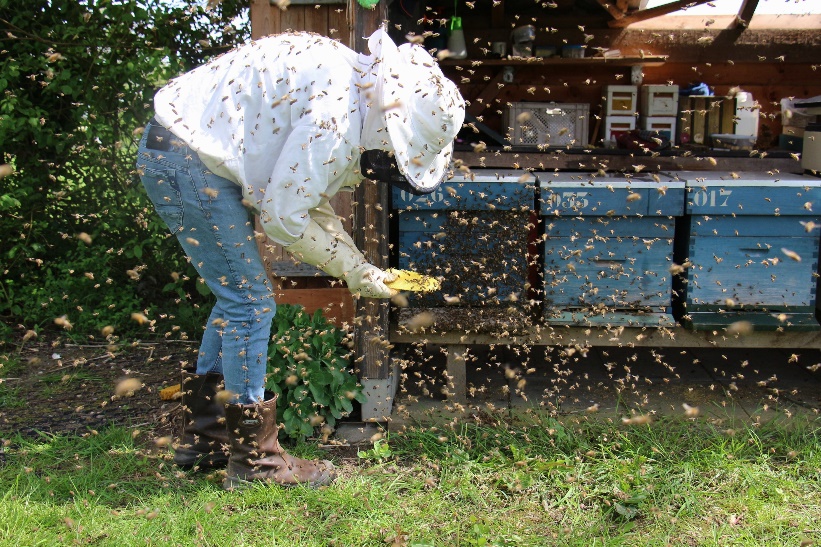 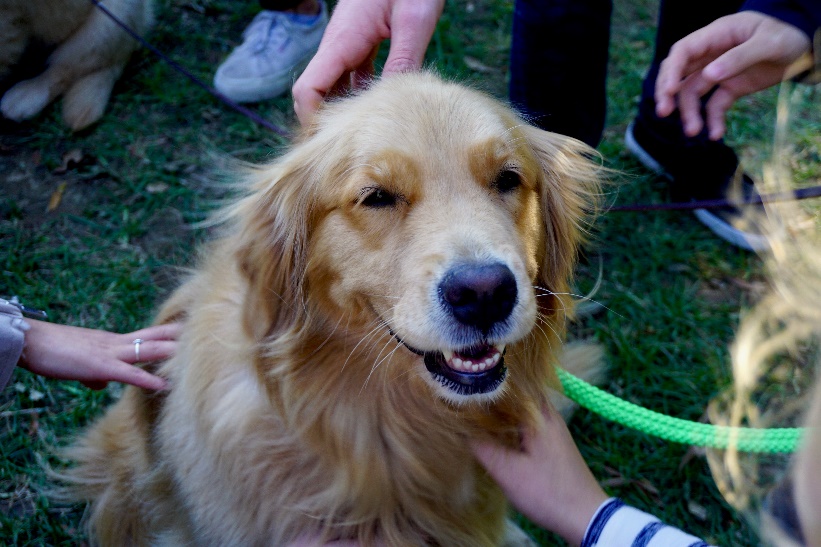 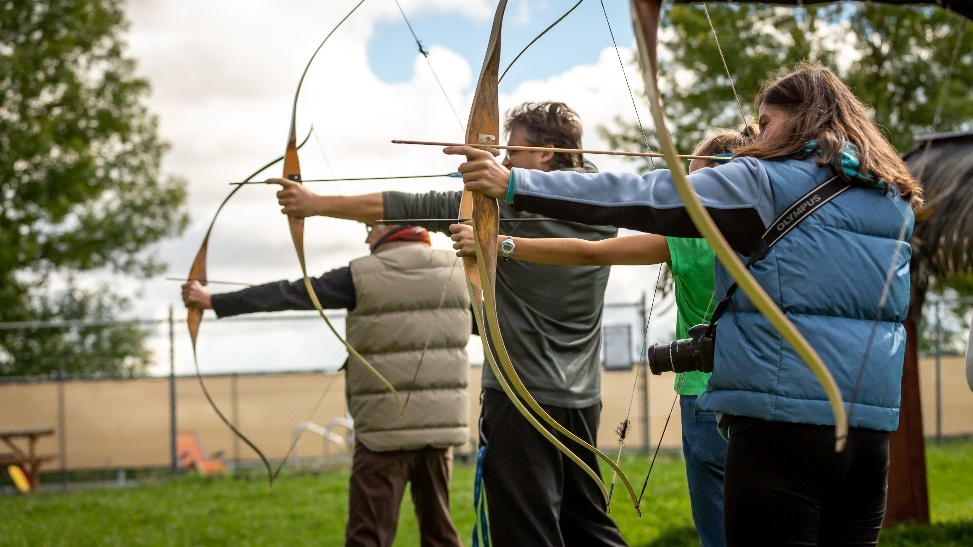 10/13/2024
Sample Footer Text
5
Compulsory Courses
VB035 English I (focus: formal language, email writing)
VB036 English II (presentation skills, discussion skills)

VB001 English Exam: 
written part - see the mock test in the IS
oral part - presentation, discussion
VB035: Course Intro
Course Focus: 
Email writing, language register (formal/informal language use),
teamwork, peer review
Interactive syllabus IS - course information
Course Requirements
Attendance
formal language quiz
formal letter+ peer review
active participation in class assignments
final group project - creation and presentation of the final escape game
VB035 Projects: Escape Game
Suggested tool: Genially
Genially, the platform for interactive animated content
group work 
7-10min (15min playing time)
educative purpose (English), meaningful/challenging riddles, topic of your choice
Class Principles
Immersion


 students in charge


mistakes are to be appreciated
EXAM
Written part
Listening  (True/False statement), sentence completion 
Reading (gap filling, correcting mistakes)
Grammar and vocabulary (paraphrasing, word formation, gap filling)
Writing (a reply to formal/semi-formal e-mail)

      Oral part
Presentation and discussion
Session 1  Introductory class

Session 2 Formal language and writing formal emails
Session 3 Discuss the progress of your escape games

Session 4 Present your escape games to the class. Learn how to provide feedback

Session 5 Presentation of the escape game

Session 6 Presentation of the escape game + feedback to the course
English Courses at FI
VV066 English Conversation
VB039 and VB040: Presentations in English I and II
VB064 Academic and Professional Skills for IT
VB037 writing in English
CJVAEA English Autonomously
VV079 English Online - English Exam Support
VB000Eng Introduction to Academic Writing